Tema 5. Minimización de Residuos Peligrosos
Fotografía propia de los autores
Minimización del Impacto Ambiental
Curso OCW 2014
Tecnologías Ambientales: Gestión y Minimización de Residuos Industriales. Estudio de Casos
F. Fernández Marzo, C. Peña Rodríguez y M.P.  Ruiz Ojeda
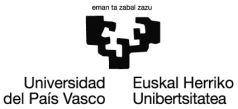 Contenidos:
Introducción
Legislación: quién, cuándo y cómo
Procedimiento para la elaboración de un Estudio de Minimización de Residuos
Opciones de minimización
Referencias bibliográficas
Webs de interés
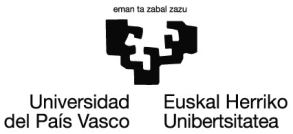 F. Fernández Marzo, C. Peña Rodríguez y M.P.  Ruiz Ojeda. Tecnologías Ambientales: Gestión y Minimización de Residuos Industriales. Estudio de Casos
2
1. Introducción
Como hemos visto en los temas anteriores, los residuos constituyen uno de los problemas más graves de nuestra sociedad. 
La mejor solución tiene como filosofía que “el mejor residuo es el que no se produce”.
No obstante, debido al estilo de vida de la sociedad actual, es imposible no generar residuos. 
La solución pasa, por tanto, por la aplicación de diferentes medidas de acción enfocadas a disminuir o evitar la formación de productos de desechos.
Estas medidas constituyen las llamadas técnicas de minimización de residuos, que estudiamos en este tema.
OCW 2014. Tecnologías Ambientales: Gestión y Minimización de Residuos Industriales. Estudio de Casos. F. Fernández Marzo, C. Peña Rodríguez y M.P.  Ruiz Ojeda
3
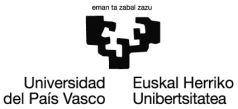 1. Introducción
Objetivo: Un estudio de minimización tiene como objeto establecer un conjunto de medidas destinadas a evitar la generación de residuos o conseguir su reducción, o la cantidad de sustancias peligrosas o contaminantes presentes en ellos.
Minimización de Residuos
Medidas / Acciones
Eliminar o reducir 
residuos peligrosos
OCW 2014. Tecnologías Ambientales: Gestión y Minimización de Residuos Industriales. Estudio de Casos. F. Fernández Marzo, C. Peña Rodríguez y M.P.  Ruiz Ojeda
4
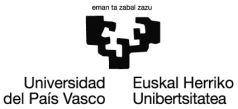 1. Introducción
Acciones
Para lograr el objetivo de minimizar los residuos peligrosos generados por una actividad, se pueden realizar diversas acciones:
Acciones encaminadas a evitar la producción o, en su caso, reducir en cantidad o toxicidad los residuos peligrosos que se generan actualmente.
Actuaciones que permitan la reutilización (sin transformación) o reciclado (con transformación) interno de los residuos peligrosos que se generan.
Acciones que fomenten la valorización interna (con transformación) de los residuos peligrosos ya generados.
OCW 2014. Tecnologías Ambientales: Gestión y Minimización de Residuos Industriales. Estudio de Casos. F. Fernández Marzo, C. Peña Rodríguez y M.P.  Ruiz Ojeda
5
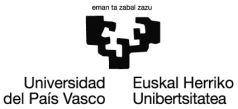 1. Introducción
Acciones: La importancia de las tres “erres”
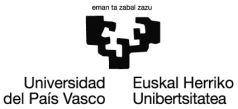 OCW 2014. Tecnologías Ambientales: Gestión y Minimización de Residuos Industriales. Estudio de Casos. F. Fernández Marzo, C. Peña Rodríguez y M.P.  Ruiz Ojeda
6
2. Legislación
Legislación
Disposición Adicional Segunda del RD 952/1997, de 20 de junio (BOE 05.07.1997). Estudio de Minimización:
En el plazo de cuatro años a partir de la entrada en vigor de este Real Decreto, y posteriormente con la misma periodicidad, los productores de residuos tóxicos y peligrosos deberán elaborar y remitir a la Comunidad Autónoma correspondiente un estudio de minimización de dichos residuos por unidad producida, comprometiéndose a reducir la producción de residuos tóxicos y peligrosos, en la medida de sus posibilidades.
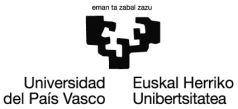 OCW 2014. Tecnologías Ambientales: Gestión y Minimización de Residuos Industriales. Estudio de Casos. F. Fernández Marzo, C. Peña Rodríguez y M.P.  Ruiz Ojeda
7
2. Legislación
¿QUIÉN debe presentar un “Estudio de Minimización de Residuos Peligrosos”?
La Disposición Adicional Segunda del Real Decreto 952/1997, de 20 de junio, que establece la obligación de elaborar y remitir a la Comunidad Autónoma correspondiente estudios de minimización, se refiere a los productores de residuos peligrosos.
Este Órgano entiende que la obligación antes mencionada señalada en el citado RD 952/1997, de 20 de junio, siendo ésta una norma posterior al Real Decreto 833/1988, de 20 de julio, y al no hacer mención expresa a los pequeños productores de residuos peligrosos, no resulta de aplicación a éstos, y sí únicamente a aquellos productores de residuos peligrosos que no adquieran tal carácter mediante su inscripción en el correspondiente registro.
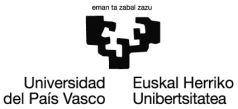 OCW 2014. Tecnologías Ambientales: Gestión y Minimización de Residuos Industriales. Estudio de Casos. F. Fernández Marzo, C. Peña Rodríguez y M.P.  Ruiz Ojeda
8
2. Legislación
¿CUÁNDO se debe presentar el “Estudio de Minimización de Residuos Peligrosos”

La Disposición Adicional Segunda del RD 952/1997, de 20 de junio, establece la obligación de presentar estudios de minimización con carácter cuatrienal (a partir de 2001). 
En algunas ocasiones, al conceder la “Autorización de Productor de Residuos Peligrosos”, la Comunidad Autónoma puede requerir otros plazos, en cuyo caso dicho estudio se deberá presentar con la periodicidad y condiciones fijadas en la Resolución.
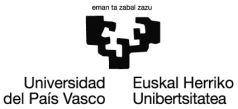 OCW 2014. Tecnologías Ambientales: Gestión y Minimización de Residuos Industriales. Estudio de Casos. F. Fernández Marzo, C. Peña Rodríguez y M.P.  Ruiz Ojeda
9
2. Legislación
¿CÓMO presentar el “Estudio de Minimización de Residuos Peligrosos”?
La Disposición Adicional Segunda del RD 952/1997, de 20 de junio, establece la obligación de presentar estudios de minimización de residuos peligrosos, por unidad producida, que refleje el compromiso de reducir su producción, en la medida de sus posibilidades.
Por tanto, el objetivo de dicho estudio es la MINIMIZACIÓN de Residuos Peligrosos, debiéndose adquirir tal compromiso por parte de los productores de residuos peligrosos; los cuales deberán fijarse unos objetivos, cuantificados por unidad de producción, y determinar los plazos para la implantación de las medidas a adoptar para minimizar la generación de residuos peligrosos.
OCW 2014. Tecnologías Ambientales: Gestión y Minimización de Residuos Industriales. Estudio de Casos. F. Fernández Marzo, C. Peña Rodríguez y M.P.  Ruiz Ojeda
10
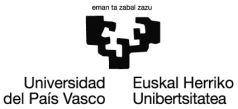 2. Legislación
El contenido básico que han de recoger los Estudios de Minimización de Residuos Peligrosos, RP, son:
1. Objetivos
2. Medidas 
3. Plazos
El Estudio de Minimización habrá de recoger los objetivos de minimización que la organización haya considerado factibles y viables según las tecnologías disponibles y teniendo en cuenta las posibilidades reales de aplicabilidad en la empresa.
OCW 2014. Tecnologías Ambientales: Gestión y Minimización de Residuos Industriales. Estudio de Casos. F. Fernández Marzo, C. Peña Rodríguez y M.P.  Ruiz Ojeda
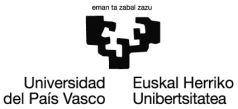 11
3. Procedimiento
Las formas de minimizar son muy variadas: 
Pueden ir desde importantes cambios tecnológicos hasta la aplicación de buenas prácticas en la realización del trabajo:
Medidas de ahorro de materias primas (optimización de su aprovechamiento), como por ejemplo la utilización de bandejas para la recogida de derrames de aceites y taladrinas manteniendo limpias las bandejas para recoger el fluido derramado.
Sustitución de las materias primas de tal modo que se reduzca la cantidad y/o peligrosidad de los residuos.
Cambios tecnológicos en proceso: adoptando tecnologías más limpias, por ejemplo.
OCW 2014. Tecnologías Ambientales: Gestión y Minimización de Residuos Industriales. Estudio de Casos. F. Fernández Marzo, C. Peña Rodríguez y M.P.  Ruiz Ojeda
12
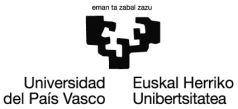 3. Procedimiento
Cambios organizativos en el proceso o la empresa, como por ejemplo la mejora en el mantenimiento de las taladrinas para conseguir retrasar el momento en que han de ser renovadas.
Mejoras en el control y la supervisión internos, como por ejemplo haciendo un mayor control de los baños para de este modo alargar su vida útil.
Reutilización de residuos en el propio proceso.
Reutilización "in situ" de materias antes generadas como residuos.
Otras formas de recuperación "in situ".
Cambio en el destino externo de los residuos, por ejemplo en lugar de destinarlos a operaciones de eliminación, destinarlos a operaciones de valorización, etc.
OCW 2014. Tecnologías Ambientales: Gestión y Minimización de Residuos Industriales. Estudio de Casos. F. Fernández Marzo, C. Peña Rodríguez y M.P.  Ruiz Ojeda
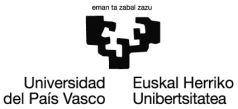 13
3. Procedimiento
Para el desarrollo del Estudio de Minimización será necesario estudiar cada uno de los residuos que se generan y qué posibilidades de minimización presentan.
Para realizar el Estudio de Minimización de Residuos son necesarias las siguientes tareas:
Identificación de residuos generados
Fichas de procesos e inventarios de residuos
Evaluación
Análisis de alternativas
Valoración de resultados
Implantación y seguimiento
OCW 2014. Tecnologías Ambientales: Gestión y Minimización de Residuos Industriales. Estudio de Casos. F. Fernández Marzo, C. Peña Rodríguez y M.P.  Ruiz Ojeda
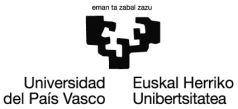 14
3. Procedimiento
1. Identificación de Residuos Generados
Para comenzar a estudiar posibilidades de minimización debemos asegurar que hemos identificado todos los residuos peligrosos generados.
Por ello, el primer paso en la elaboración del estudio será realizar un diagnóstico ambiental de la empresa, que nos permitirá analizar los procesos generadores de residuos, los tipos de residuos y las causas de su generación.
La información obtenida sobre los procesos y los residuos se resumirá en fichas de procesos y en un inventario de residuos y nos permitirá establecer las prioridades de minimización.
Procesos generadores de residuos
Tipos de residuos
Causas
Diagnóstico Ambiental
OCW 2014. Tecnologías Ambientales: Gestión y Minimización de Residuos Industriales. Estudio de Casos. F. Fernández Marzo, C. Peña Rodríguez y M.P.  Ruiz Ojeda
15
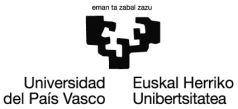 1. Identificación de Residuos Generados
Información sobre Procesos
Diagramas de flujo de los procesos productivos y auxiliares (mantenimiento, oficinas, servicio médico).
Información sobre materias primas y auxiliares.
Información sobre productos y subproductos.
Balances de materia (entradas y salidas).
Indicadores de proceso.
Posibles situaciones anormales (paradas, puestas en marcha), incidencias.
Información sobre Residuos
Identificación de las corrientes residuales.
Causas de su generación.
Cuantificación de los residuos generados.
Establecimiento de indicadores (ratios de producción del residuo en función de una unidad de producción).
Gestión actual de los residuos peligrosos.
Destino final de los residuos peligrosos.
Coste asociado a la gestión de residuos peligrosos.
Problemática (legal, quejas, infraestructuras ...).
16
3. Procedimiento
2. Fichas de procesos e inventarios de residuos
Para hacer las fichas se representan mediante diagramas de flujo los procesos productivos y auxiliares y las entradas y salidas cuantificadas.
Además de calcular la cantidad total de cada residuo, hay que buscar una unidad de referencia (indicador) que permita comparar la generación de los distintos residuos entre sí o del mismo residuo en distintos procesos.
Finalmente, se resumirá toda la información en un inventario que recogerá todos los datos de los que se dispone para cada residuo peligroso identificado de forma que se puedan establecer comparaciones entre los distintos residuos generados.
OCW 2014. Tecnologías Ambientales: Gestión y Minimización de Residuos Industriales. Estudio de Casos. F. Fernández Marzo, C. Peña Rodríguez y M.P.  Ruiz Ojeda
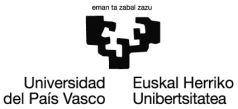 17
Ejemplo
Proceso: Inyección de PVC
PVC blanco
Colorante
Aceite hidráulico
Productos de limpieza, aditivos agua enfriamiento
Agua de enfriamiento
Desmoldeantes
Un ejemplo de Ficha del Proceso podría ser :
(1) Indicar si hay algún pretratamiento, destino final…
(2) Indicar si genera en condiciones N: normales, A: anormales (paradas puestas en marcha, limpiezas), de E: emergencias (derrames, fugas)
18
Ejemplo
Ejemplo de Inventario
(1)  Indicar el número de oportunidades de mejora que han surgido a priori.
(2)  Indicar si existen procedimientos de actuación documentados para la gestión de residuo.
19
3. Procedimiento
3. Evaluación
Una vez identificados los residuos peligrosos generados y recogida la información disponible sobre ellos, el siguiente paso es establecer unos criterios de evaluación que permitan valorar objetivamente la importancia de cada residuo y así poder definir prioridades de mejora. 
Basándose en la información disponible sobre los residuos se seleccionarán los criterios de evaluación. 
Los criterios podrán ser cualitativos y/o cuantitativos. 
A cada criterio se le atribuye un peso específico según la importancia que tenga el criterio en la gestión de la empresa.
OCW 2014. Tecnologías Ambientales: Gestión y Minimización de Residuos Industriales. Estudio de Casos. F. Fernández Marzo, C. Peña Rodríguez y M.P.  Ruiz Ojeda
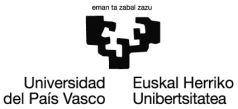 20
3. Procedimiento
3. Evaluación
Posibles criterios de evaluación:
Grado de adecuación a los requisitos legales.
Riesgos medioambientales relacionados con el residuo peligroso.
Posición del indicador definido respecto a uno de referencia (bibliografía, datos del grupo, comparativa interna respecto a otros residuos o flujos...) o cantidad generada.
Coste actual o previsto de su gestión.
Coste de las materias primas implicadas en la generación del residuo.
Riegos relacionados con la seguridad de los empleados.
Existencia de procedimientos de actuación o prácticas de gestión documentadas.
Potencial de minimización (tener más de 3 opciones a priori).
Impacto en la imagen de la organización.
Opinión de las partes interesadas.
OCW 2014. Tecnologías Ambientales: Gestión y Minimización de Residuos Industriales. Estudio de Casos. F. Fernández Marzo, C. Peña Rodríguez y M.P.  Ruiz Ojeda
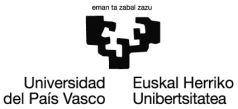 21
3. Procedimiento
4. Análisis de Alternativas
En este punto del estudio, el primer paso será recopilar todas las alternativas posibles de minimización. 
De entrada se acepta cualquier posibilidad y para ello es recomendable hacer un grupo de trabajo formado por personas de distintos departamentos de la empresa, es lo que se llama, una “tormenta de ideas”.
Las opciones más interesantes medioambientalmente siempre serán aquellas que supongan una reducción en origen, empezando por sustitución de materias primas y la modificación de procesos. La última opción deberá ser siempre la eliminación controlada.
OCW 2014. Tecnologías Ambientales: Gestión y Minimización de Residuos Industriales. Estudio de Casos. F. Fernández Marzo, C. Peña Rodríguez y M.P.  Ruiz Ojeda
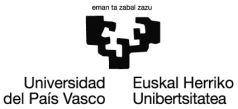 22
Ejemplo
4. Análisis de alternativas
Por ejemplo, soluciones para minimizar el aceite usado:
Instalar un circuito cerrado de aceite (reducción en origen).
Establecer sistemas de control de la vida útil del aceite (reducción en origen).
Uso del aceite hidráulico usado como lubricante (reutilización).
Envío del aceite usado a un gestor para su regeneración (reciclaje).
De entre las alternativas identificadas habrá que seleccionar aquellas que sean factibles e interesantes mediante un análisis técnico, medioambiental y económico de las opciones.
El estudio de viabilidad de una alternativa comienza desarrollando todos los factores que implica esta opción, se trata de desglosar al máximo todos los esfuerzos que serían necesarios aportar en caso de llevarla a cabo. De esta forma se puede descubrir una posible interferencia con otros aspectos medioambientales.
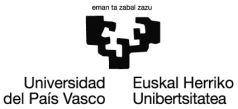 23
OCW 2014. Tecnologías Ambientales: Gestión y Minimización de Residuos Industriales. Estudio de Casos. F. Fernández Marzo, C. Peña Rodríguez y M.P.  Ruiz Ojeda
3. Procedimiento
5. Valoración de alternativas
Para desarrollar cada alternativa haremos las siguientes preguntas:
¿Son necesarios nuevos controles analíticos?
¿Se precisan cambios en las materias primas o auxiliares?
¿Hay que adquirir nuevos equipos de proceso u otras instalaciones auxiliares?
¿Hay que formar al personal?
¿Cómo afecta al mercado?
¿Hace falta un mantenimiento adicional?
¿Cómo afecta al producto final?
¿Interfiere con otros procesos?
¿Requiere consumos energéticos o de agua?
OCW 2014. Tecnologías Ambientales: Gestión y Minimización de Residuos Industriales. Estudio de Casos. F. Fernández Marzo, C. Peña Rodríguez y M.P.  Ruiz Ojeda
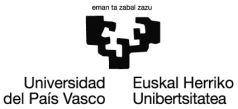 24
3. Procedimiento
5. Valoración de alternativas
Partiendo de la descripción obtenida de cada opción se realizará un estudio de viabilidad que comprenderá el análisis de viabilidad técnica, medioambiental y económica.
Factores a incluir en un estudio de viabilidad
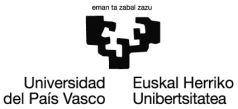 25
3. Procedimiento
Viabilidad Técnica
5. Valoración de alternativas
Incluye el análisis de todos los factores técnicos involucrados en la opción:
Se debería estudiar si la alternativa conlleva cambios en la normativa de aplicación (es decir, si la legislación, que previamente no era de aplicación a la empresa, con esta opción pasaría a serlo), si son necesarios permisos o licencias y si es legalmente posible.
Habrá que definir el tipo de tecnología necesaria, si son necesarios nuevos equipos de proceso o instalaciones auxiliares (compresores, circuitos de refrigeración…). Asimismo, tendremos que pensar dónde podríamos ubicar dichos equipos en caso de que sean necesarios.
También hay que pensar en las nuevas necesidades de mantenimiento, laboratorios (nuevos equipos o ensayos), operaciones auxiliares, etc.
Podría ser necesario definir nuevos procedimientos de producción, formas de actuación, instrucciones técnicas.
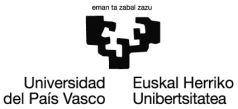 OCW 2014. Tecnologías Ambientales: Gestión y Minimización de Residuos Industriales. Estudio de Casos. F. Fernández Marzo, C. Peña Rodríguez y M.P.  Ruiz Ojeda
26
3. Procedimiento
5. Valoración de alternativas
Viabilidad Técnica
En el caso de que sean necesarias nuevas materias primas o auxiliares, habrá que definir sus especificaciones técnicas y comprobar que éstas están disponibles en el mercado.
En algunos casos, será necesario definir nuevos puestos. Podría ser necesario incorporar nuevo personal o formar al existente para el desarrollo de la opción.
Hay que tener en cuenta los efectos de la alternativa sobre el producto en cuanto a la calidad de éste, la capacidad de fabricación y las consecuencias de una posible parada en la producción mientras se pone en marcha la alternativa analizada.
OCW 2014. Tecnologías Ambientales: Gestión y Minimización de Residuos Industriales. Estudio de Casos. F. Fernández Marzo, C. Peña Rodríguez y M.P.  Ruiz Ojeda
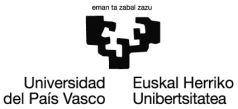 27
3. Procedimiento
Viabilidad Medioambiental
5. Valoración de alternativas
Se analizan las ventajas y desventajas con respecto a la repercusión medioambiental que va a suponer la aplicación de cada alternativa, se podrían tener en cuenta:
Disminución o eliminación de algún impacto ambiental (residuos, emisiones, vertidos de aguas residuales…)
Adaptación a actuales y futuras reglamentaciones. La legislación medioambiental es cada vez más exigente y restrictiva, adaptarse pronto es ahorrarse tiempo después.
Disminución en el riesgo de accidentes (manejo de materias primas con menor peligrosidad, reducción de la transferencia de materiales…)
Reducción en el consumo de energía, agua u otros recursos naturales.
Mejora de las relaciones con el entorno, administración, vecinos, clientes.
Refuerzo de la imagen de la empresa y sus productos.
Mejora de las relaciones con los empleados.
28
OCW 2014. Tecnologías Ambientales: Gestión y Minimización de Residuos Industriales. Estudio de Casos. F. Fernández Marzo, C. Peña Rodríguez y M.P.  Ruiz Ojeda
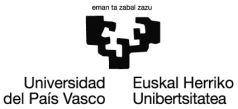 3. Procedimiento
Viabilidad Económica
5. Valoración de alternativas
Para calcular la viabilidad económica de un proyecto hay que determinar minuciosamente las inversiones requeridas y por otro lado los ahorros ligados a la opción, por ejemplo:
Inversiones
Materiales: equipos y obras
Servicios auxiliares
Instalación
Ingeniería
Coste de parada y puesta en marcha
Costes de formación
Permisos
Costes financieros
Horas incurridas
Imprevistos
Ahorros
Tratamiento o depósito de los residuos
Ahorros de materias primas
Transporte y manipulación de materiales
 Operación y mantenimiento
Seguros
Imagen
Posibles beneficios fiscales
Ayudas o subvenciones
29
3. Procedimiento
Viabilidad Económica
5. Valoración de alternativas
Existen diversos métodos para estimar la viabilidad económica, mediante la utilización de indicadores, por ejemplo:
Valor actual neto
Cuánto dinero vamos a ganar (en valor actual) con la opción.
Tasa interna de rentabilidad
Tipo de interés compuesto que se percibe, durante la vida de la inversión, por la inmovilización del capital invertido.
Periodo de retorno
Tiempo que tarda el proyecto en recuperar la inversión inicial mediante los ahorros anuales que se consiguen.
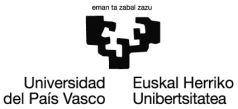 OCW 2014. Tecnologías Ambientales: Gestión y Minimización de Residuos Industriales. Estudio de Casos. F. Fernández Marzo, C. Peña Rodríguez y M.P.  Ruiz Ojeda
30
3. Procedimiento
6. Implantación y seguimiento
Una vez definidos los objetivos para los próximos 4 años, se definirá un Programa de Minimización para su implantación. Este Programa debería contener como mínimo los siguientes puntos para cada objetivo:
Responsabilidades: las personas encargadas de la implantación y seguimiento del estudio, así como los responsables de los nuevos procesos o instalaciones.
Metas: fases asequibles durante la implantación que nos permitan conseguir el objetivo.
Recursos: medios económicos, técnicos y/o humanos necesarios para acometer las metas.
Plazos:  fechas límite para llevar a cabo cada fase. Estos plazos servirán para calcular los indicadores del resultado de minimización conseguido hasta la fecha y, así, verificar el grado de consecución de los objetivos.
Adiestramiento: identificar las necesidades de formación del personal que se verá implicado en el proyecto.
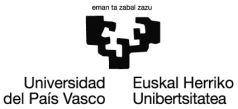 OCW 2014. Tecnologías Ambientales: Gestión y Minimización de Residuos Industriales. Estudio de Casos. F. Fernández Marzo, C. Peña Rodríguez y M.P.  Ruiz Ojeda
31
3. Procedimiento
6. Implantación y seguimiento
Para asegurar la implantación del Programa de Minimización y el logro de los objetivos, es fundamental llevar a cabo un seguimiento periódico. 
Si durante dicho seguimiento se detectan desviaciones o incumplimientos de los objetivos establecidos, habrá que investigar cuáles son las causas, establecer medidas correctoras y, si es necesario, modificar el Programa para adaptarlo a la realidad.
El éxito de cualquier estudio de minimización es directamente proporcional a que el personal de la compañía disponga de:
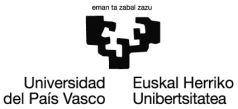 32
4. Opciones de Minimización
Las opciones de minimización posibles varían en función del tipo de residuo. Estos se pueden clasificar por su forma de generación en:
Residuos Intrínsecos
Ligados íntimamente al proceso de producción y a su diseño original (impurezas, subproductos).
Para evitar su producción suele ser necesario introducir cambios significativos en el proceso productivo (coste alto y tiempo largo).
Residuos Extrínsecos 
No son necesariamente inherentes a una configuración concreta del proceso de producción, se pueden deber a mantenimientos, fugas, operaciones auxiliares, gestión …
Su producción se puede evitar con la mejora de procesos de control, mantenimiento, reciclados simples, valorización ... (menor coste y más fáciles de implantar).
33
4. Opciones de Minimización
1. Modificación de productos
Es una sustitución o modificación del producto por otro alternativo compatible con el actual:
Puede eliminar componentes no deseados.
Tiene que tener en cuenta posibles afecciones al proceso productivo.
Debe ser compatible con las materias primas y auxiliares.
Pueden ser necesarios nuevos equipos.
Hay que prever la reacción del mercado y la compatibilidad con las especificaciones de los Clientes.
Ejemplo práctico:
Utilizar pinturas con base agua en sustitución de las pinturas al disolvente y en caso de ser posible, trabajar con pintura en polvo.
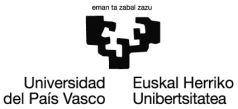 OCW 2014. Tecnologías Ambientales: Gestión y Minimización de Residuos Industriales. Estudio de Casos. F. Fernández Marzo, C. Peña Rodríguez y M.P.  Ruiz Ojeda
34
4. Opciones de Minimización
2. Modificación de materias primas o auxiliares
Sustitución o purificación de materias primas o auxiliares:
Puede eliminar componentes no deseados.
Hay que buscar posibles proveedores y estudiar el precio de la nueva materia o del proceso de purificación.
Tiene que tener en cuenta posibles afecciones al proceso productivo.
Pueden ser necesarios nuevos equipos.
Hay que estudiar la posible afección al producto.
Es necesario identificar los residuos generados en la purificación.
Se debe prever la reacción del mercado y la compatibilidad con las especificaciones de los clientes.
Ejemplo práctico:
Utilización de disolventes universales menos contaminantes como por ejemplo white spirit.
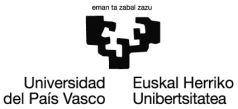 OCW 2014. Tecnologías Ambientales: Gestión y Minimización de Residuos Industriales. Estudio de Casos. F. Fernández Marzo, C. Peña Rodríguez y M.P.  Ruiz Ojeda
35
4. Opciones de Minimización
3. Modificación de procesos/instalaciones
Implica una modificación o introducción de procesos, procedimientos y equipos de operación y mantenimiento tales como:
Cambios en el diseño del proceso
Cambios en los procedimientos de actuación
Alteraciones en los equipos, incluidos los auxiliares
Modificación de actividades complementarias (mantenimiento preventivo, limpiezas de equipos e instalaciones, etc.)
Ejemplo práctico:
Instalar cabinas de pintura por pulverización, sistemas de recuperación de disolventes, etc.
Alargar la vida útil de las taladrinas mediante controles de su composición.
.
OCW 2014. Tecnologías Ambientales: Gestión y Minimización de Residuos Industriales. Estudio de Casos. F. Fernández Marzo, C. Peña Rodríguez y M.P.  Ruiz Ojeda
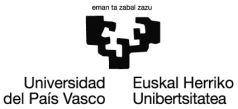 36
7. Referencias Bibliográficas
Orozco C., Pérez A., González M.N., Rodríguez F. J., Alfayate J.M. Contaminación Ambiental. Madrid: Thomson-Paraninfo, 2008. 
Orozco C., González M.N., Alfayate J.M., Pérez A., Rodríguez F. J. Problemas resueltos de Contaminación Ambiental. Madrid: Thomson-Paraninfo, 2003. 
Ferrando Sánchez M., Granero Castro J. Gestión y Minimización de Residuos (2ª ed.). Madrid: FC Editorial, 2011.
Innovación y Cualificación, S.L. Iniciación en medio ambiente y gestión de residuos. Málaga: IC editorial, 2013.
Rodríguez J.J., Irabien A. Los residuos peligrosos. Caracterización y gestión. Madrid: Editorial Síntesis, 1999.
Rodríguez J.J., Irabien A. Gestión sostenible de residuos peligrosos. Madrid: Síntesis. Manuales Científico-Técnicos, 2013.
OCW 2014. Tecnologías Ambientales: Gestión y Minimización de Residuos Industriales. Estudio de Casos. F. Fernández Marzo, C. Peña Rodríguez y M.P.  Ruiz Ojeda
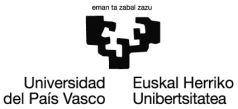 37
6. Webs de Interés
Legislación:
En este enlace se pueden descargar diversos manuales relacionados con la minimización de residuos aplicados a diversas actividades industriales: http://www.ihobe.net/Publicaciones/Listado.aspx?IdMenu=750e07f4-11a440da840c0590b91bc032&DesdeFicha=1&PalabraBuscar=minimizaci%C3%B3n%20de%20residuos 
En este enlace de la Escuela Politécnica de Donostia – San Sebastián se pueden visionar vídeos relativos a la minimización de residuos, así como un documento de Buenas Prácticas Medioambientales :
	http://www.ehu.es/es/web/politeknikoa/ingurumen-kudeaketa#consejos
Artículo de la revista Dyna de Ingeniería e Industria en el que se presenta un ejemplo real de minimización de residuos, relativa al polvo de acería de horno de arco eléctrico: http://www.revistadyna.com/Articulos/Ficha.aspx?IdMenu=26e5f45a-7fdd-456b-8088-fad6a8390778&Cod=1716&Codigo=7a7df230-acfc-4659-acfd-1c490c23bc35
Normativa general (a través de GV). Acceso a una gran cantidad de normativas sobre residuos: 
http://www.ingurumena.ejgv.euskadi.net/r49-4892/es/contenidos/normativa/legislacion_residuos/es_10565/indice.html
OCW 2014. Tecnologías Ambientales: Gestión y Minimización de Residuos Industriales. Estudio de Casos. F. Fernández Marzo, C. Peña Rodríguez y M.P.  Ruiz Ojeda
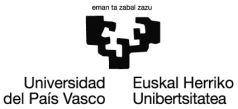 38